Unlocking the Hidden Rules to Success
Carla M. Boyd
AtD Leadership Team
Director, Career Services
Danville Area Community College
-an Achieving the Dream Leader College
History
DACC joins Achieving the Dream in 2009 – adopted data-driven decision-making process

Developed a 3-prong focus for addressing student success
		-Equity and Inclusion
		-Teaching and Learning
		-First Year Experience
Equity and Inclusion Team
Support Group Format
	A-MALE
	WISE
Classroom Format
	Targeted Class incorporating Dr. Payne’s perspectives
Freshmen Orientation
	Implementation/Integration/Partnership w/ Housing Authority of the City of Danville
Attaining a Credential within Four Years, by PELL Status
Developmental Placement by PELL Status, 2010SP – 2017SP
Lens of Economic Class:
Helping students claim their future stories and find their voice and power though resource building by understanding poverty and prosperity by focusing primarily on economic information and class issues.

“People Like Us” video…
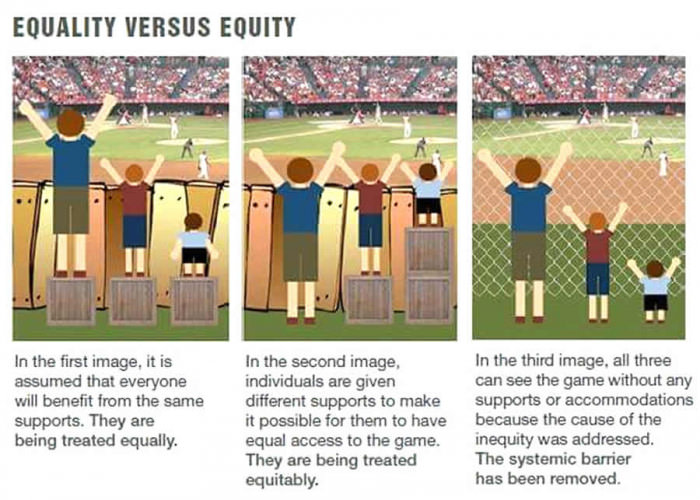 [Speaker Notes: The first picture is an illustration of where we used to be as a college…

The second is how we thought our services should be delivered…we evolved from thinking we had to be fair and equal with all students…recognizing that all students aren’t the same and that we can’t be “cookie cutter” in our approach…

The third is where we want to be and are headed… we had to start addressing the inequity within our system, to help all our students be able to achieve their dreams!]
Understanding Situations of Daily Instability
Helping our students not only gain prosperity but also to be successful in life by understanding the hidden rules of our society to help them get ahead!


Hidden Rules Quiz
Resources
To better understand people from poverty, the definition of poverty will be:

“The extent to which an individual does without resources”
Resources (cont.)
Financial
Having the money to purchase goods and services.

Emotional
Being able to choose and control emotional responses, particularly to negative situations, without engaging in self-destructive behavior. This is an internal resource and shows itself through stamina, perseverance, and choices.

Mental	
Having the mental abilities and acquired skills (reading, writing, computing) to deal with daily life.
Resources (cont.)
Spiritual
Believing in divine purpose and guidance. Having hope or a future story. 

Physical	
Having physical health and mobility.

Support Systems	
Having friends, family, and backup resources available to access in times of need. These are external resources.
Resources (cont.)
Relationships/Role Models 	
Having frequent access to adult(s) who are appropriate, who are nurturing to the child, and who do not engage in self-destructive behavior.

Knowledge of Hidden Rules 
Knowing the unspoken cues and habits of a group.

Formal Register
Having the vocabulary, language ability, and negotiation skills necessary to succeed in school and/or work settings.
Hidden Rules of Economic Class
Decision-making for school focused driving forces will be based on the class rules they are most comfortable in applying…Money - financial aidTime – class attendance, assignment deadlines   Education – is it needed, can success be found in it?  Worldview – localized, how is this going to effect change where I live?
[Speaker Notes: Here are some of the categories of the Hidden Rules where I found tended to affect the educational process of many students…


Think about it…]
Where Do We Go from Here?
Working with America’s Job Center
WIOA Dollars; SNAP to Success; HACD
Scaling Up
Sharing
Resources
A Framework for Understanding Poverty
	-Dr. Ruby Payne


Investigations into Economic Class in America 
	-Philip DeVol & Karla Krodel


Getting Ahead…in a just getting by world
	-Philip DeVol


Bridges for Businesses 
	-Ruth Weirich